肝炎ウイルスに対する予防対策
岡山大学病院　看護部
講義内容
肝炎患者の心の声

肝炎ウイルスの感染源

肝炎ウイルスの感染予防対策
[Speaker Notes: 今日は、看護師からのメッセージとして３つの点をお話しようと思います。
一つ目は肝炎患者の心の声
二つ目は肝炎ウイルスの感染源
三つ目は肝炎ウイルスの感染予防対策
についてご説明します。]
岡山大学病院を受診している肝臓病の患者さんに調査をしました
n=185
疾患名
年齢
＜調査の対象となった人＞
・主にみなさんより少し年配の世代
・B・C型肝炎の患者さんが多い
[Speaker Notes: こちらのスライドをご覧下さい。
これは、昨年岡山大学病院で肝臓病教室を開催することが決定した際に、肝臓病で受診している患者さんがどんなことに困ったり、大変だと感じているかを調査した結果をまとめたものです。
その対象となった患者さんたちの分布をご紹介します。
年齢は、５０～７０歳台が多く、働き盛りのみなさんの世代よりはすこし上の年代の方が多くなっています。
そして、岡山大学病院を受診されている肝臓病の方の多くは、B型・C型肝炎といったウイルス性肝炎だけで４９％と、およそ半数を占めていることがわかります。
また、大学では肝炎の進行した病態である肝硬変と肝がんになっている人があわせて３１％しめています。]
患者さんが感じていること
周囲から肝臓病であることを
理由に嫌な思いを経験したことが
あるか？
周囲に肝臓病について、話題に
できる人がいるか？
肝臓病が原因で差別/偏見により嫌な思いをしたことがある人がいる
肝炎が感染症であるがゆえに周囲に言いにくい/相談しにくい現状
・・・6人に1人が嫌な思いをしているという報告もあるようです。
[Speaker Notes: こうした患者さん達が、どんなことに悩んでいるかをしめしたスライドです。
周囲から肝臓病であることを理由に嫌な思いを経験したことがありますか、という質問に対して８％の人が経験ありと回答されていました。
また、周囲に肝臓病について話題にできる人がいるか、の質問には２７％の人が話題にできる人はいないことが明らかとなりました。
同様の調査で、東京都の肝炎の患者会の調査結果では、６人に１人が嫌な思いをしていると報告されており、肝炎の原因として感染症の割合が高いために、
肝炎患者さんは病気についてなかなか相談できない現状にあることがわかります。]
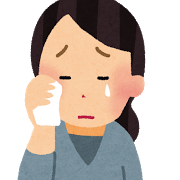 患者さんの心の声
肝がんになる予感を常に感じている
肝硬変になってしまい、その後どうしたらいいのか
再発の心配があるから、数ヶ月後の予定や約束ごとができない
子供の将来が気になる
病気が進行してしまったので、強力ミノファーゲンを週に3回も投与しないといけない
肝炎のうちに治しておけば、良かった
身内が感染したらどうしようかと不安に思う
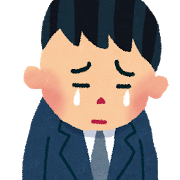 「うつる」と言われてつらい
職場の人には話せない。仕事中に体調が悪くなっても我慢するしかない。
職場の人に話したら、「触らないで。その作業はしないで。」と言われた。
退職勧告にあった
自分が肝炎のために、息子の交際に影響するのではないか
[Speaker Notes: こちらは実際の患者さんが書かれた自由記載の内容です。★]
患者さんの心の声
病態進行に伴う将来への心配
肝がんになる予感を常に感じている
肝硬変になってしまい、その後どうしたらいいのか
再発の心配があるから、数ヶ月後の予定や約束ごとができない
子供の将来が気になる
病気が進行してしまったので、強力ミノファーゲンを週に3回も投与しないといけない
肝炎のうちに治しておけば、良かった
日常生活での負担
進行する前に、対処しておけば良かったという後悔
感染に対する不安
身内が感染したらどうしようかと不安に思う
「うつる」と言われてつらい
職場の人には話せない。仕事中に体調が悪くなっても我慢するしかない。
職場の人に話したら、「触らないで。その作業はしないで。」と言われた。
退職勧告にあった
自分が肝炎のために、息子の交際に影響するのではないか
差別/偏見に対する負担
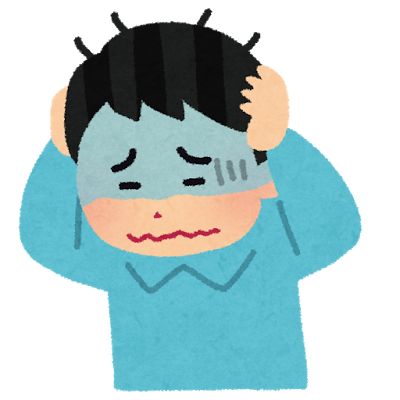 [Speaker Notes: 肝がんになる予感を常に感じている
肝硬変になってしまい、その後どうしたらいいのか★（病態進行にともなう将来への不安）
再発の心配があるから、数ヶ月後の予定や約束事ができない
子供の将来が気になる★（日常生活での負担）
病気が進行してしまったので、強力ミノファーゲンの注射のために週に３回も通院しないといけない
肝炎のうちに治しておけばよかった★（進行する前に対処しておけば良かったという後悔）

という、病態が進行したことによる将来への心配や日常生活での負担、進行する前に対処しておけば良かったという後悔が記載されていました。

また、身内が感染したらどうしようかと思うという、感染に対する不安★も記載されています。

そして、うつると言われてつらい
職場の人には話せない、仕事中に体調が悪くなっても我慢するしかない
職場のひとに話したら、さわらないで。その作業はしないでと言われた
退職勧告にあった
自分が肝炎のために、息子の交際に影響するんではないか★
というような、差別や偏見に対する負担を感じていることがわかりました。]
差別/偏見の解消のために
肝臓病について、【正しい知識】を得ること

なじみのない病気から、【身近な病気】として認識すること
差別解消の一歩は、理解することから
[Speaker Notes: こうした差別や偏見の解消のためには
肝臓病について正しい知識を得て、なじみのない病気ではなく身近な病気として認識することが大事だと思います。★]
ウイルス肝炎の種類と感染
[Speaker Notes: さて次の話にうつります。
この表はウイルス性肝炎の種類と感染経路を示したものです。
感染経路は、二つに大別されます。
まず口から、水や便、食べ物を介して感染する、A型・E型肝炎があります。
生のカキ（貝）や加熱不十分な豚肉、イノシシ肉などで感染します。感染すると発熱、倦怠感、嘔吐や下痢などの急性症状があり、一過性で、慢性化することはありませんが、まれに劇症肝炎を発症し、死に至ることもあります。ウイルスは熱に弱いので、食べるときには、十分に加熱してください。カキ（貝）はよく加熱すること、焼き肉はトングを使って焼き、直に自分の箸で生肉に触れないよう気をつけましょう。

もう一つは、血液や体液を介して感染するB型C型肝炎があります。こちらは、目立った自覚症状もなく、慢性に経過し、長い間のうちに、徐々に病気が進行し、知らないうちに肝硬変や肝癌になっているという経過をたどりますので、症状がなくても定期的な医療機関の受診が必要です。C型肝炎は肝癌増加の原因となっています。

今日は、この肝癌と関係するB型、C型肝炎の感染予防のお話をします。]
Ｂ型肝炎ウイルス母子感染予防の方法
HBワクチン
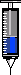 HBIG：抗HBs人免疫グロブリン
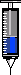 出生
0※
1
2
3
4
5
6
7
8
9
12
（生後月）
※HBIG,HBワクチンともに生後12時間以内を目安
HBs抗原/抗体検査
公益社団法人日本小児科学会ホームページhttp://www.jpeds.or.jp/uploads/files/HBV20131218.pdf
[Speaker Notes: 具体的な母子感染予防の方法について説明します。
出生時、生後12時間以内を目安にHBIG1回目投与とB型肝炎ワクチン1回目を接種します。HBIG、B型肝炎ワクチン共に生後１２時間以内に投与することが推奨されています。12時間以降でも可能ですが、生後できるだけ早期に開始することが推奨されています。
HBIGは原則、1回で終了し、その後、生後1ヵ月、6ヵ月にB型肝炎ワクチン2回目、3回目を行います。
生後9～12ヵ月にHBs抗原・HBs抗体検査を行い、感染が予防できたかの確認を行います。抗原とはウイルスの存在を示すもの、抗体とはウイルスを無毒化して排除するものです。
HBs抗原陰性かつHBs抗体が10mIU/mL以上であれば、予防成功と判断し、これで処置は終了になります。
HBs抗原陰性かつHBs抗体が10mIU/mL未満の場合、ウイルスを無毒化する力が不十分と判断し、さらにB型肝炎ワクチンを3回接種します。検査結果を説明した際を1回目とし、さらに1ヵ月後、6ヵ月後の計3回接種します。
HBs抗原陽性であった場合はウイルスに感染しているということなので、専門の医療機関をご紹介し、B型肝炎ウイルス感染を精査します。


【参考】生後6ヵ月のB型肝炎ワクチン3回目接種は4種混合ワクチンなどと同時接種を行うことができます、と記載されています。
【参考】HBs抗原検査には、EIA法、CLIA法、CLEIA法、HBs抗体検査にはEIA法、RIA法など高感度の検査法の使用が推奨されています。]
肝炎ウイルスに感染することが【ない】行為
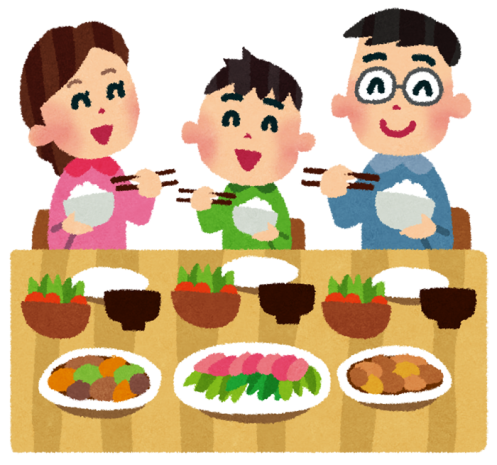 血液、体液に触れない行為
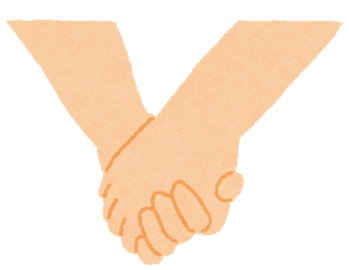 ・抱擁、握手
・隣に座る
・シャワー、浴室、プール、温泉
・会食（一つのお皿から取り分ける）、鍋を食べる
・食器、コップの共有
・トイレ
・ハエ、蚊　などの虫さされ
・つり革、手すり、ドアノブ、筆記用具
「感染するかも」と心配されて相談されることが多いです。
すべて、問題ありません。
血液が付着していなければ、感染することはありません。
[Speaker Notes: 感染することがない行為を示します。
基本的に血液や体液に触れない行為は感染を心配することはありません。

・抱擁、握手
・隣に座る
・シャワー、浴室、プール、温泉
・会食（一つのお皿から取り分ける）、鍋を食べる
・食器、コップの共有
・トイレ
・ハエ、蚊　などの虫さされ
・つり革、手すり、ドアノブ、筆記用具

これらは、まったく問題ありません。

しかし、肝炎相談センターにかかってくる問い合わせや実際に大学に通院する患者さんからご相談の多い内容となっています。★
洗濯物を一緒にしても良いかとか、同じお風呂に入っても良いか等という問い合わせには、血液のついている物については、まずハイターなどの次亜塩素酸で消毒をしてから洗濯機に入れるとか、生理中は浴槽につからないでシャワーにするとか、最後に入浴する等を、お勧めしています。]
肝炎ウイルスに感染することが【ある】行為
血液、体液に触れる行為
・血液に直接触れる
・入れ墨
・髭そり、カミソリの共有
・歯ブラシの共有
・医療機関/認可施設外でのピアスの穴あけ、ピアッサーの共有
・性行為
（・鍼治療）

・母子感染
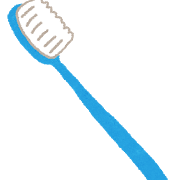 普段の日常生活の場面では
行われない
行為ばかりです。
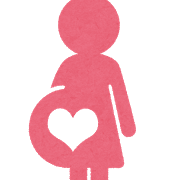 血液/体液が体内に入る可能性の高い行為は、
感染のリスクが高くなります。
[Speaker Notes: 一方、肝炎ウイルスに感染する可能性のある行為は、血液・体液に触れる行為となります。
・血液に直接触れる
・入れ墨
・髭そり、カミソリの共有
・歯ブラシの共有
・医療機関/認可施設外でのピアスの穴あけ、ピアッサーの共有
・性行為
（・鍼治療）
・母子感染
これらは感染のリスクがある行為となります。]
職場/家庭での感染対策
注意することは、血液/体液が触れないようにすること
肝炎ウイルスに限ったことだけではないです。
正しい対処方法
鼻血、傷口、嘔吐物
　（血液、分泌物、）
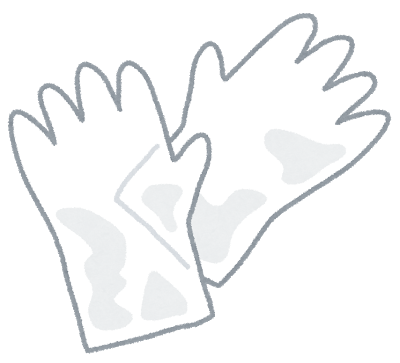 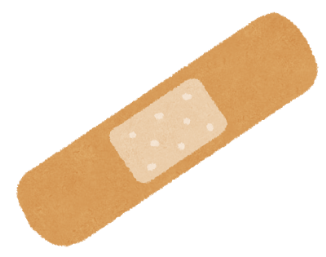 使い捨ての手袋、ビニール袋を用いて、拭き取り。
傷口は、むき出しにならないように覆う。
拭き取るのに使用したタオルやぞうきんは、使った手袋/ビニール袋とともに、しっかり覆って破棄。
破棄しない場合には、次亜塩素酸（ハイター）を使って消毒。
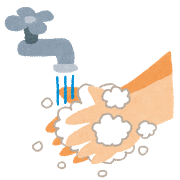 流水、石けんで、自分の手をきちんと洗う。
[Speaker Notes: 自宅でお子さんが嘔吐した、あるいはレジャーにいった時知人が怪我をした、同僚と買い物に行った時に鼻血がでたなど予期せぬ場面に遭遇するかもしれません。
そういった時に、医療機関のように感染防御に必要なものは揃っていませんが、それでも不意な鼻血・傷・嘔吐などの場面において、感染に気をつけながら対応しないといけないこともあるかもしれません。
そのときには、ディスポーザブルの手袋があればそれを使用し、もしないときはビニール袋で手を覆い、直に血液や体液に触れないようにします。
そして、傷口はむき出しにならないようにガーゼや絆創膏で覆います。
その後、拭き取るのに使用したタオルや雑巾は、使った手袋とともにビニール袋に入れるなど、しっかり覆って破棄することが望ましいです。
もし破棄しない場合には、キッチン・ハイターのような次亜塩素酸を使って消毒をします。
処理をした最後は、流水・石けんで自分の手を洗うことが大事です。

そして、とても重要なのは、いま述べた一連の行動は、決して肝炎ウイルスにかぎったものではなく、ノロウイルスやHIVなどの場合においても同様のことが大事だということです。]
まとめ
肝炎ウイルスに対する偏見/差別の現状

C型・B型肝炎は感染しても初期には症状がないことも多いです。
　　そして、感染経路は血液・体液です。
　　それ以外の行為での感染のリスクはありません

職場/家庭での感染対策は、血液/体液に触れないようにすることです。
　これはなにも肝炎ウイルスに限ったことではなく、他の感染症全般に
　対しても同様のことがいえます。
[Speaker Notes: 肝炎ウイルスに対する偏見/差別の現状

C型・B型肝炎は感染しても初期には症状がないことも多いです。
　　そして、感染経路は血液・体液です。
　　それ以外の行為での感染のリスクはありません

職場/家庭での感染対策は、血液/体液に触れないようにすることです。
　これはなにも肝炎ウイルスに限ったことではなく、他の感染症全般に
　対しても同様のことがいえます。

以上が、今日の講演のまとめとなります。
ご静聴ありがとうございました。]